KHỞI ĐỘNG
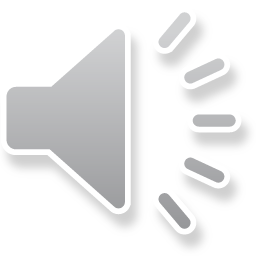 Chủ đề 3: Phép cộng, phép trừ trong phạm vi 10Bài 10PHÉP CỘNG TRONG PHẠM VI 10
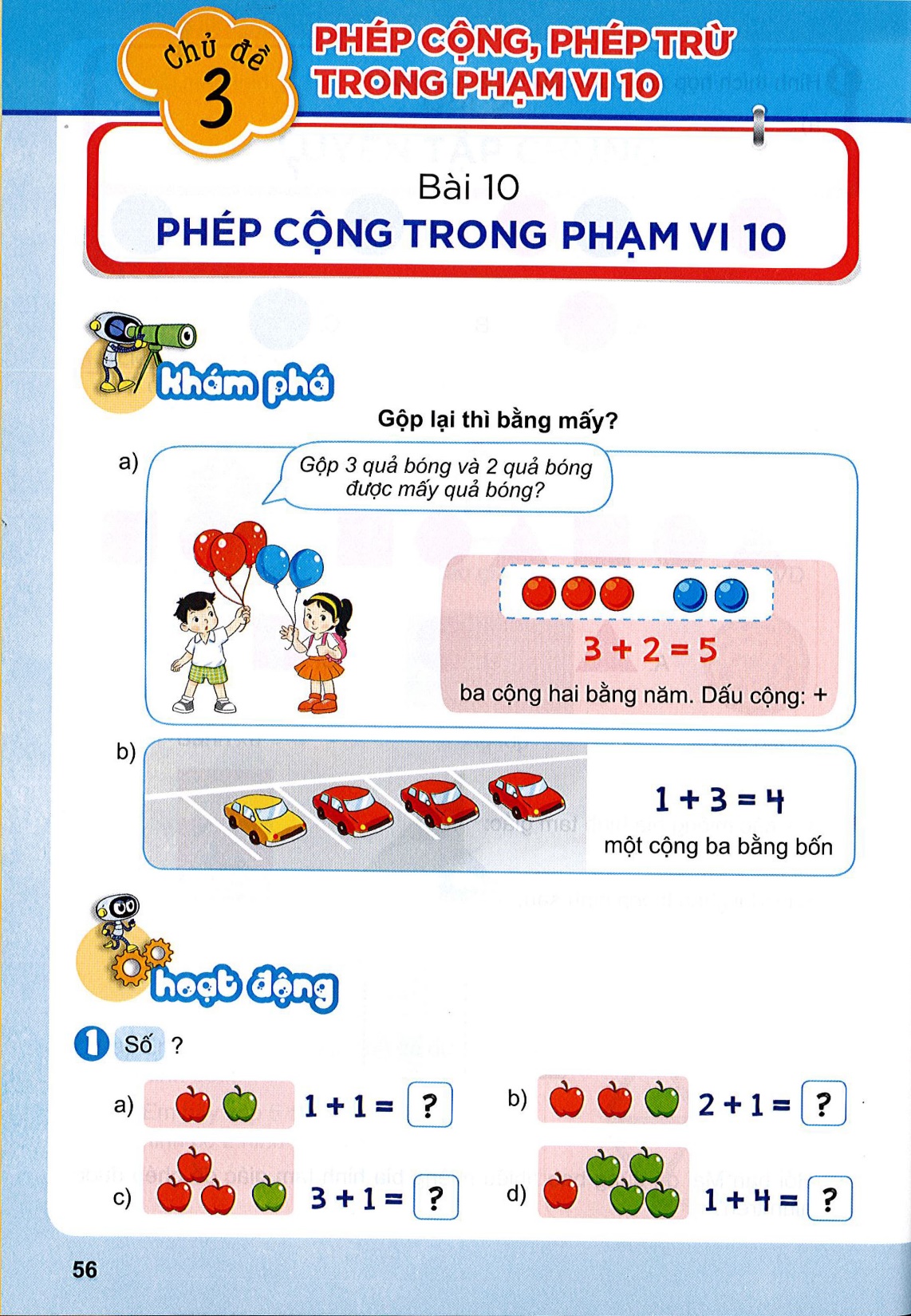 Tiết 1
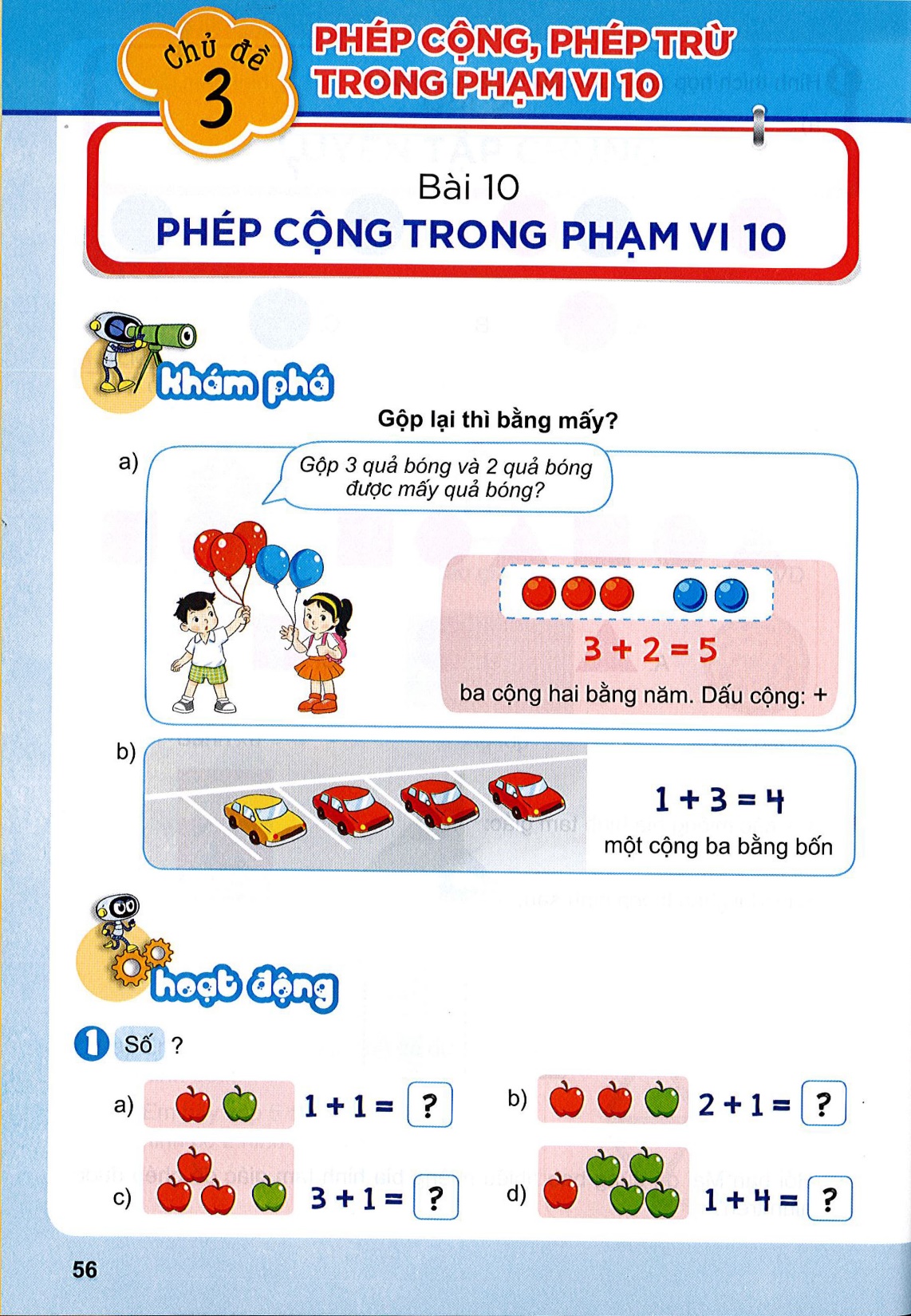 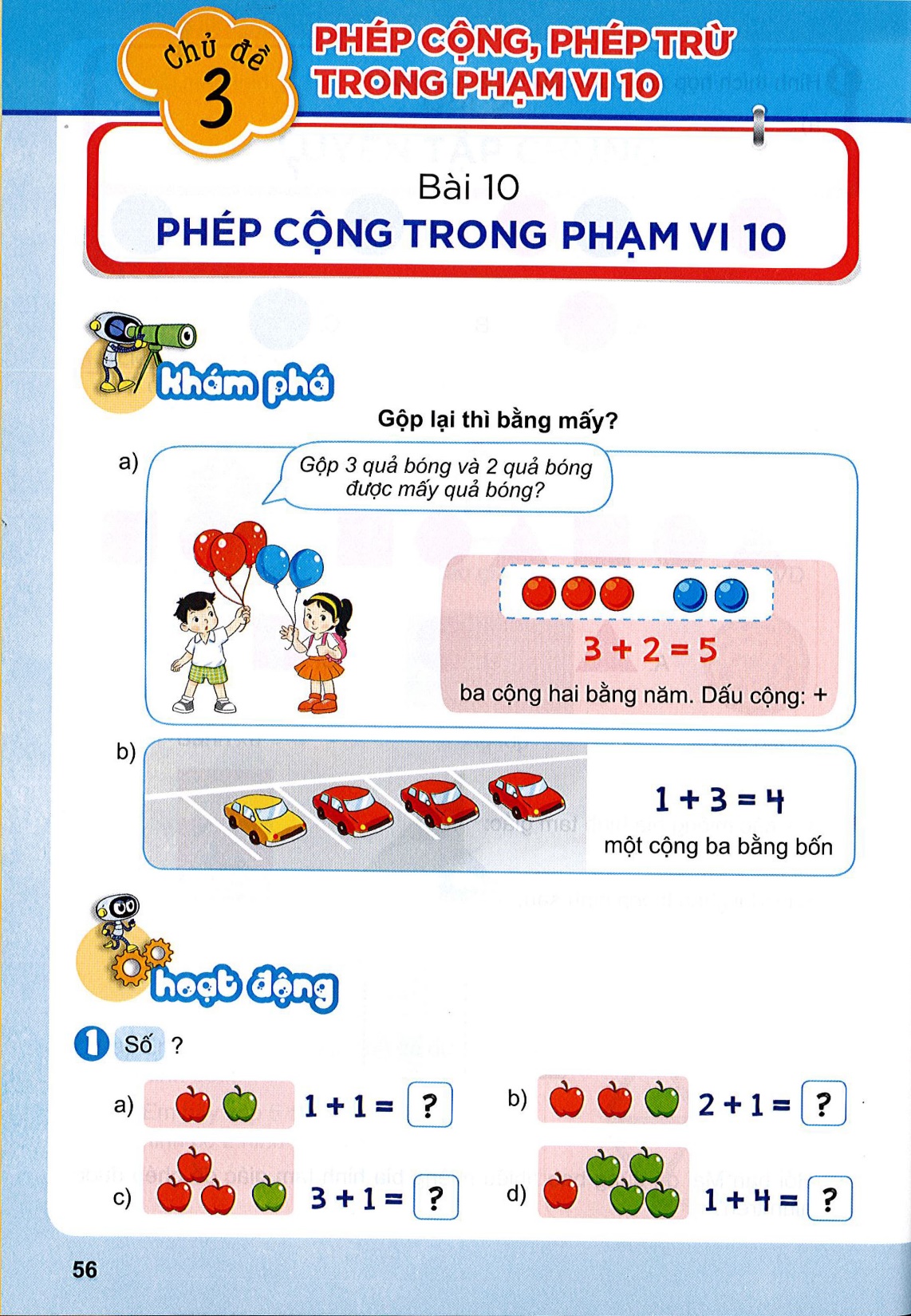 Bạn Nam có 3 quả bóng bay, bạn Mai có 2 quả bóng bay.
3 + 2 = 5
Ba cộng hai bằng năm. Dấu cộng: +
Gộp lại, cả hai bạn có bao nhiêu quả bóng bay?
3 quả bóng và 2 quả bóng là 5 quả bóng.
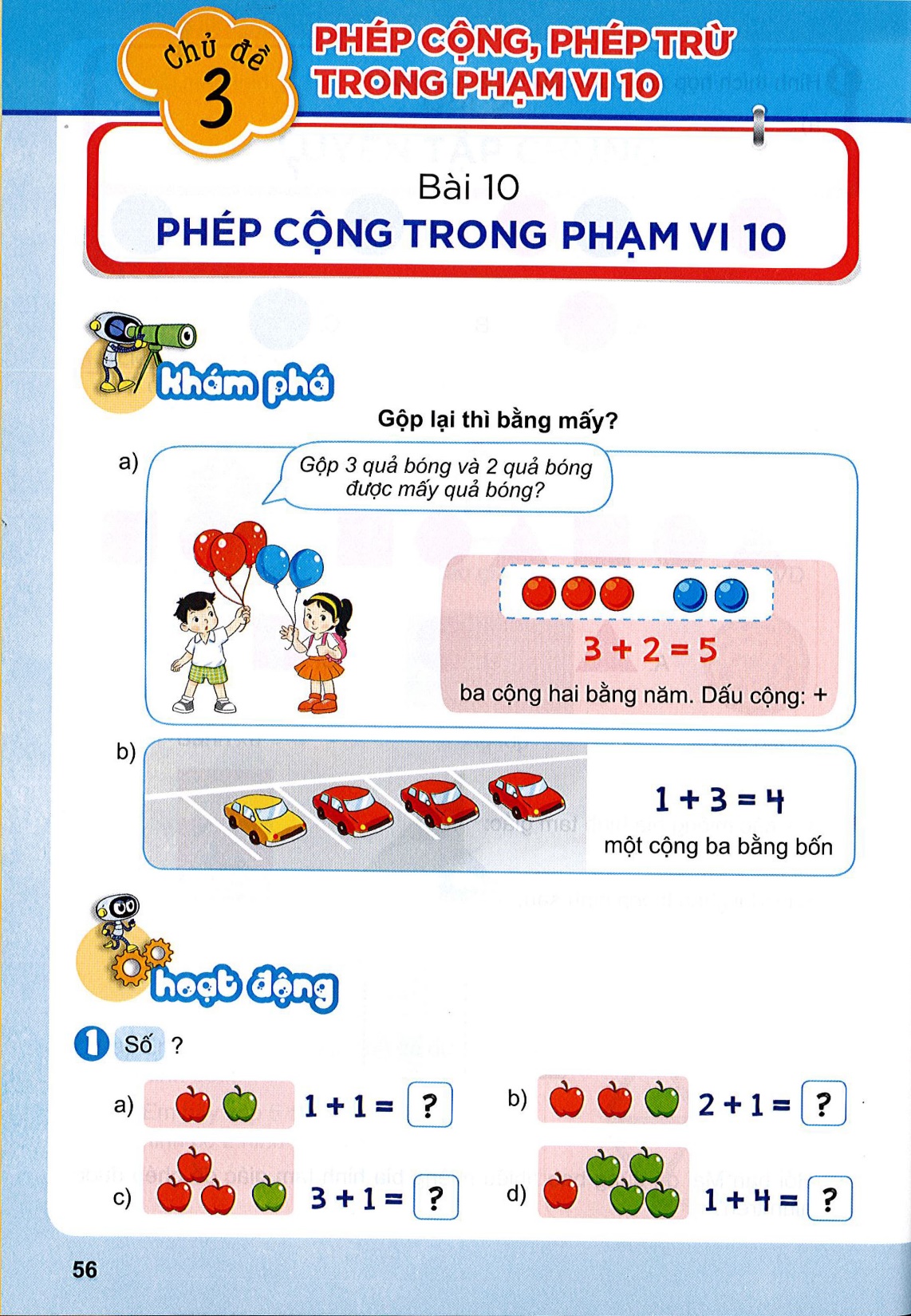 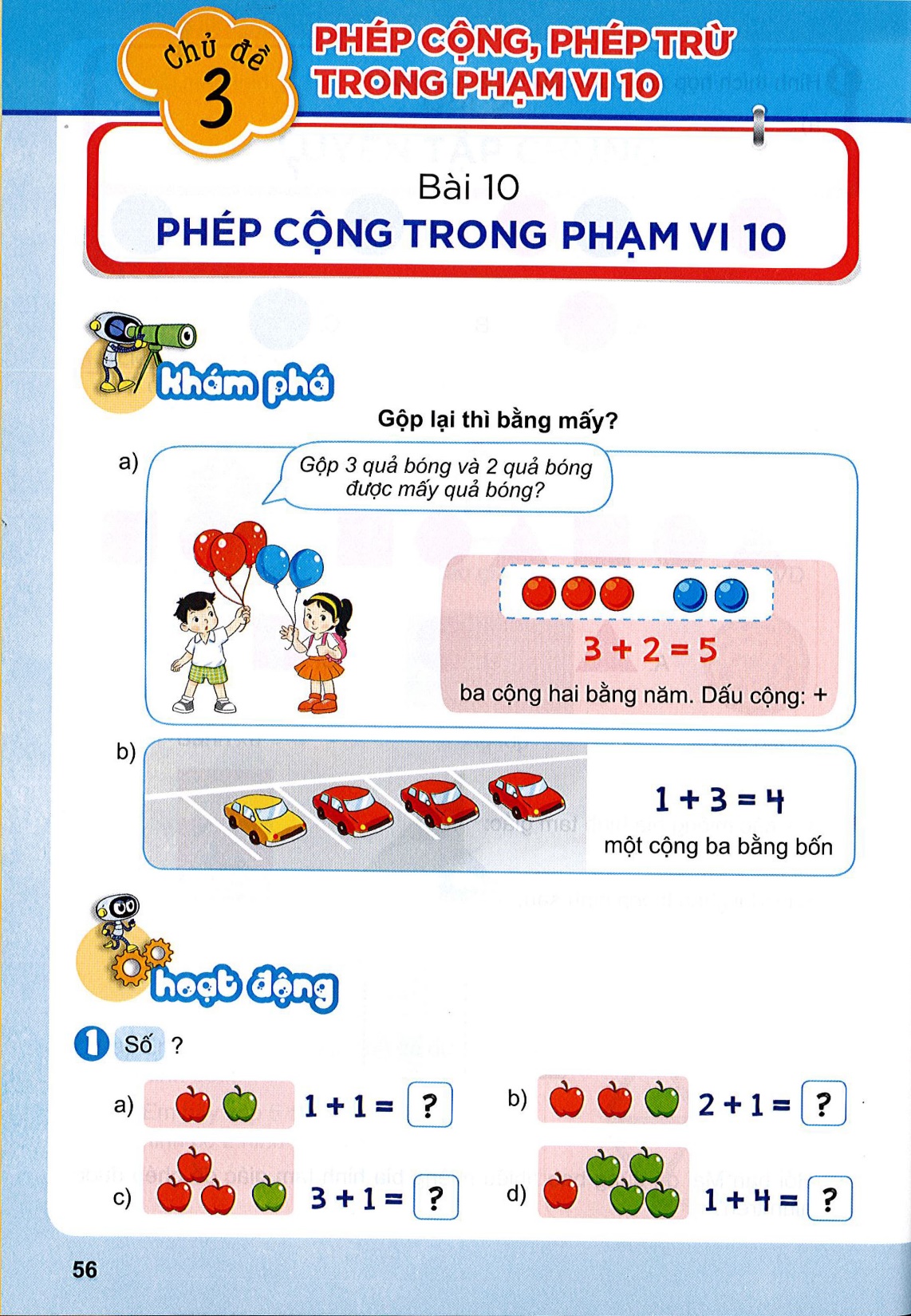 1 + 3 = 4
Một cộng ba bằng bốn.
1 ô tô màu vàng và 3 ô tô màu đỏ là 4 ô tô
THƯ GIÃN
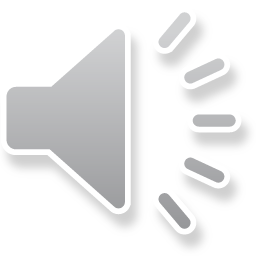 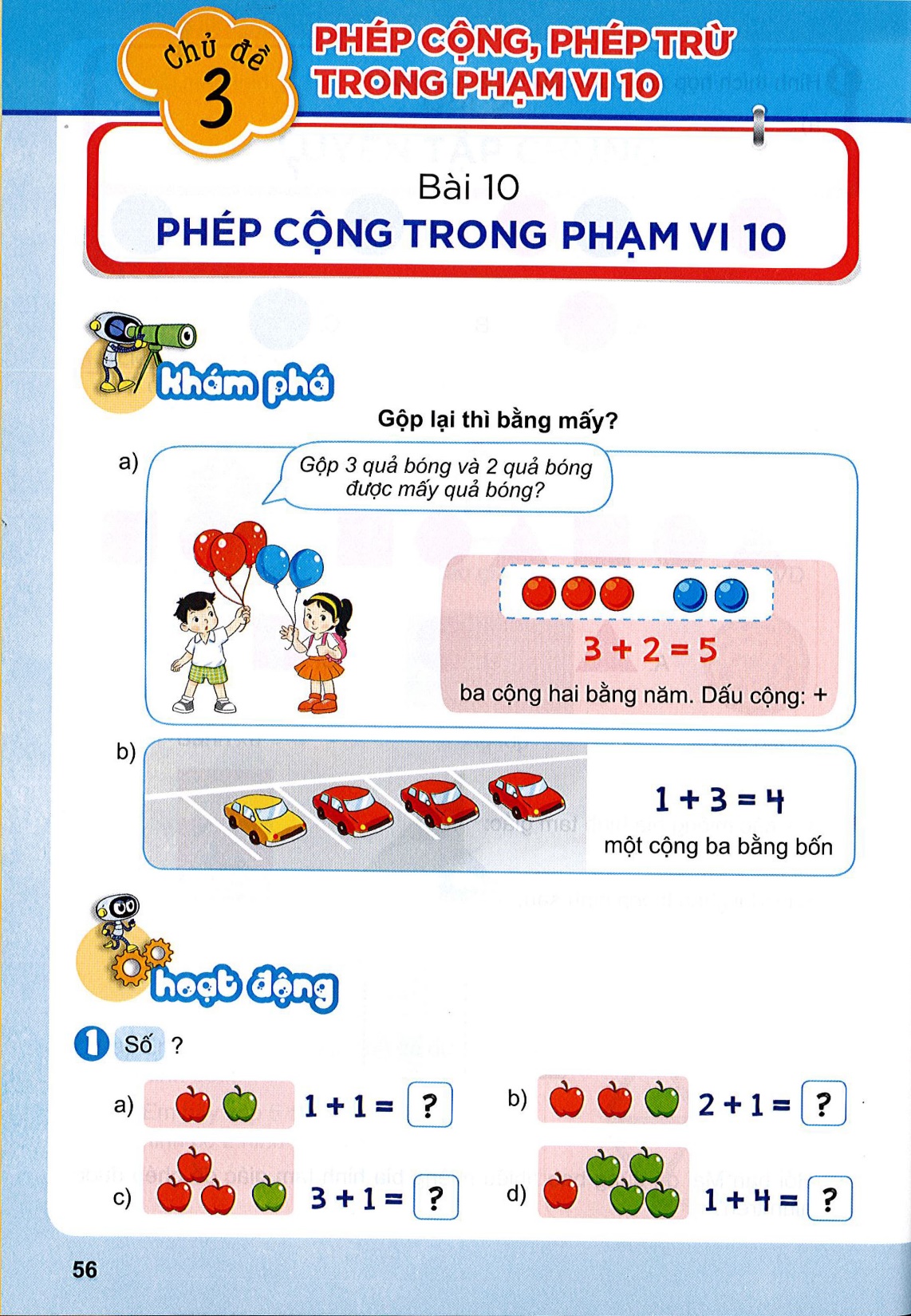 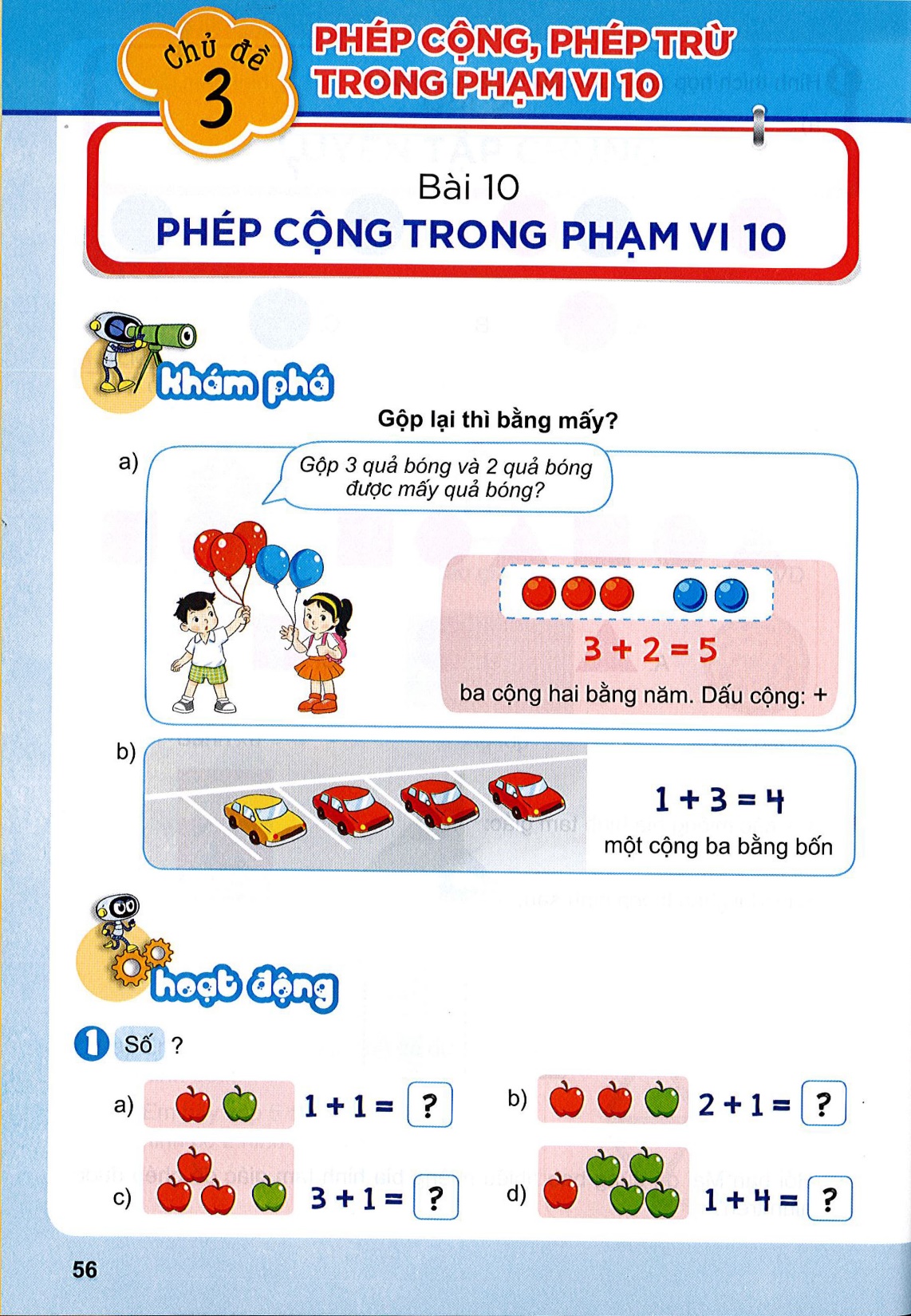 3
2
4
5
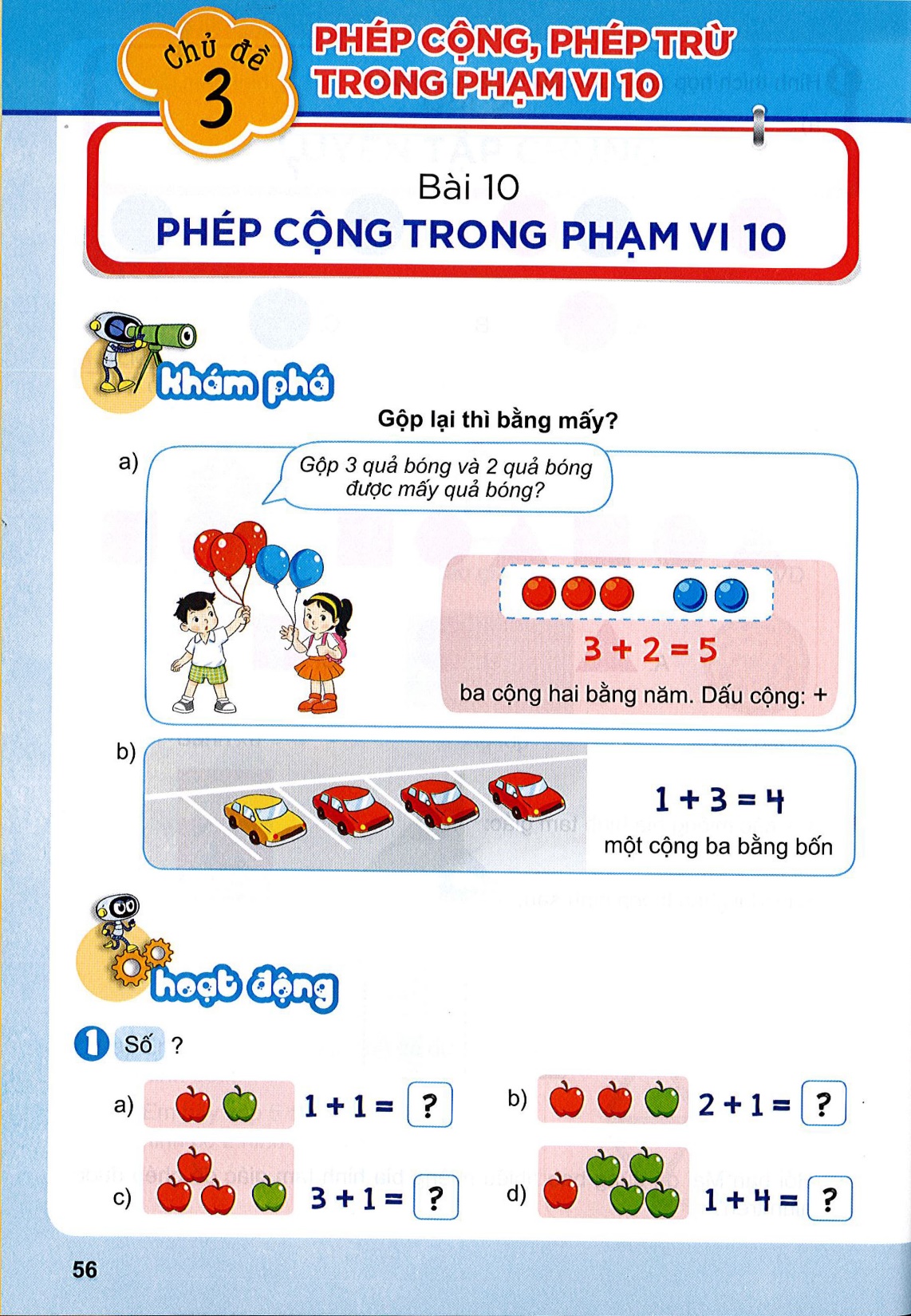 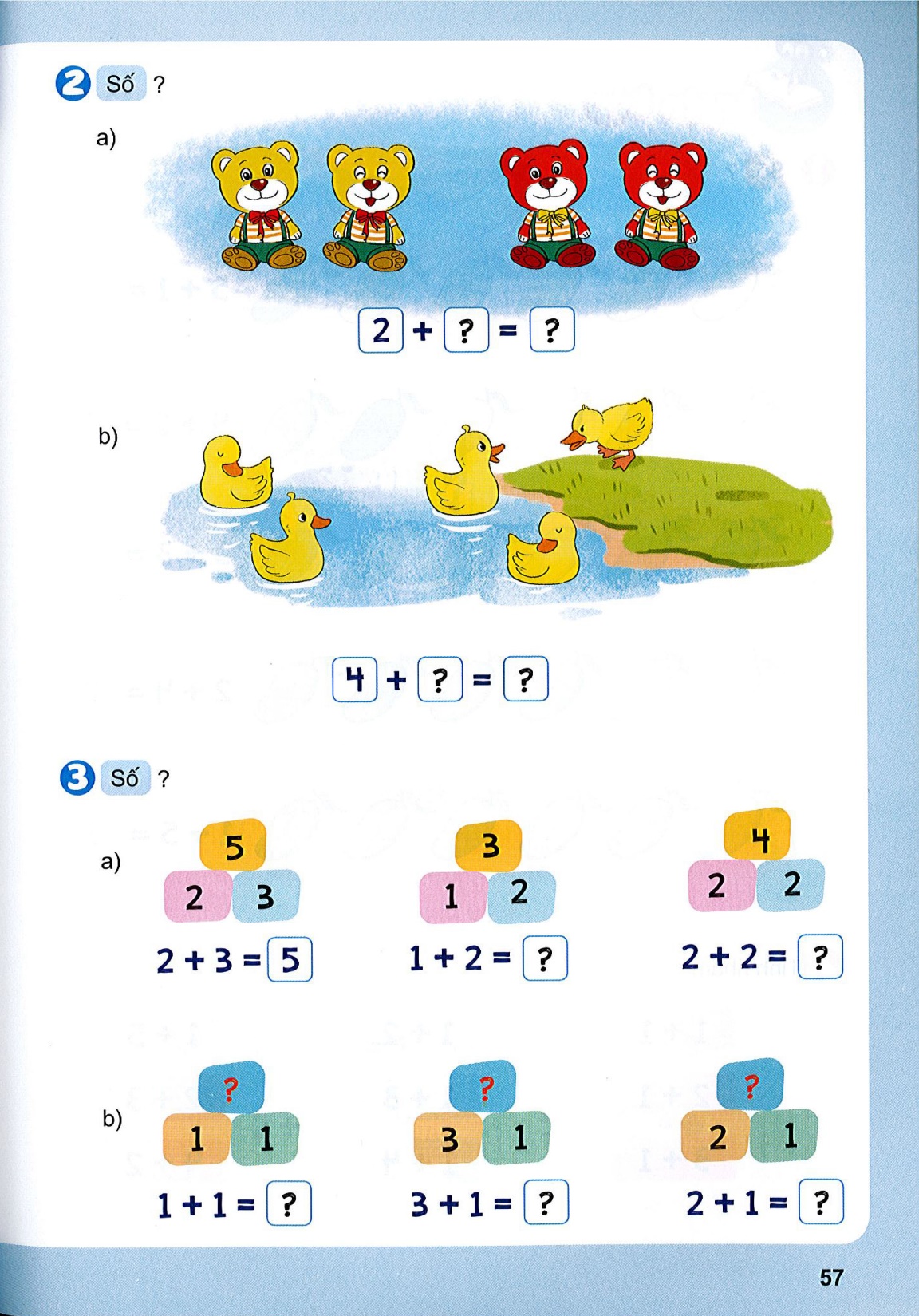 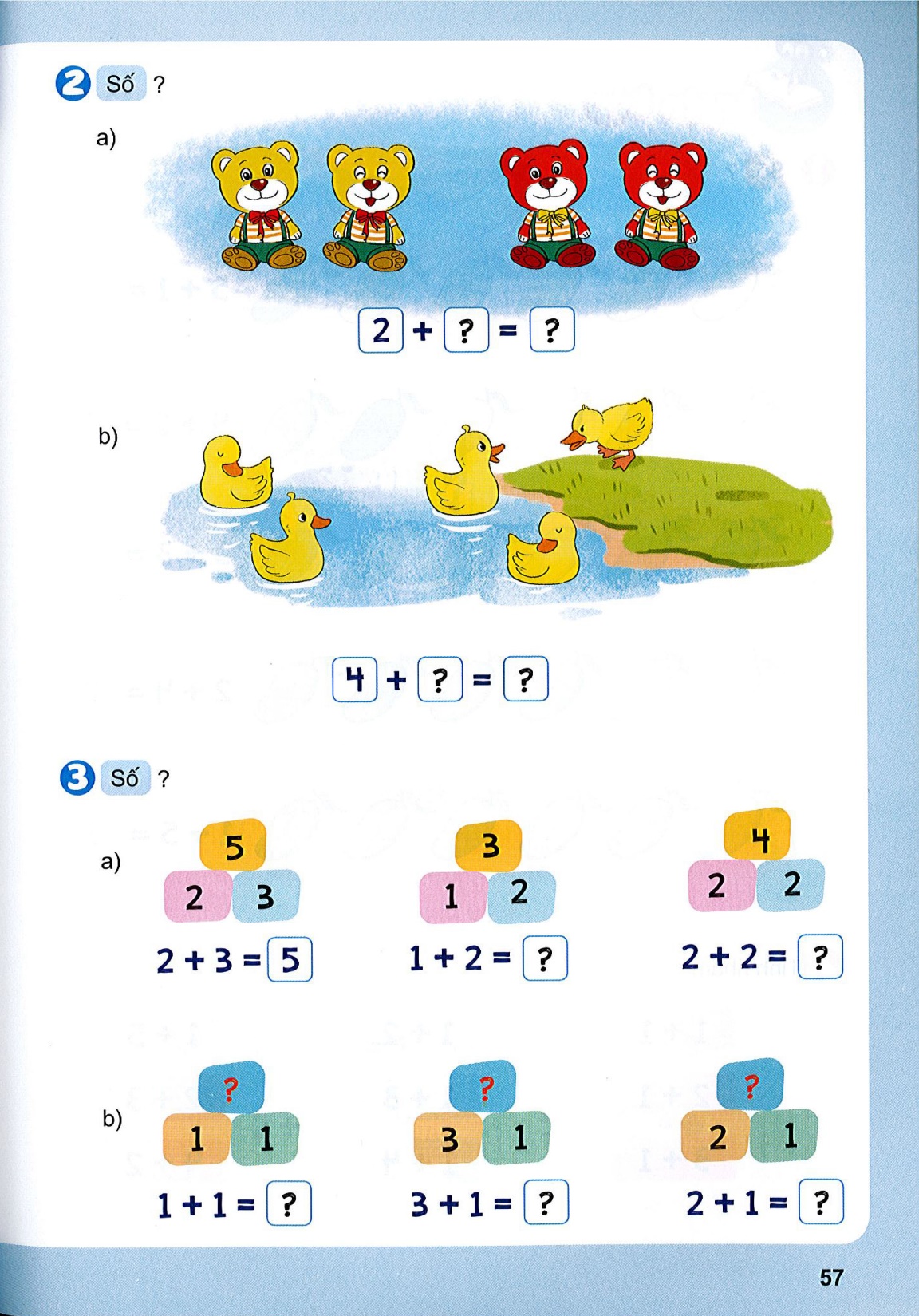 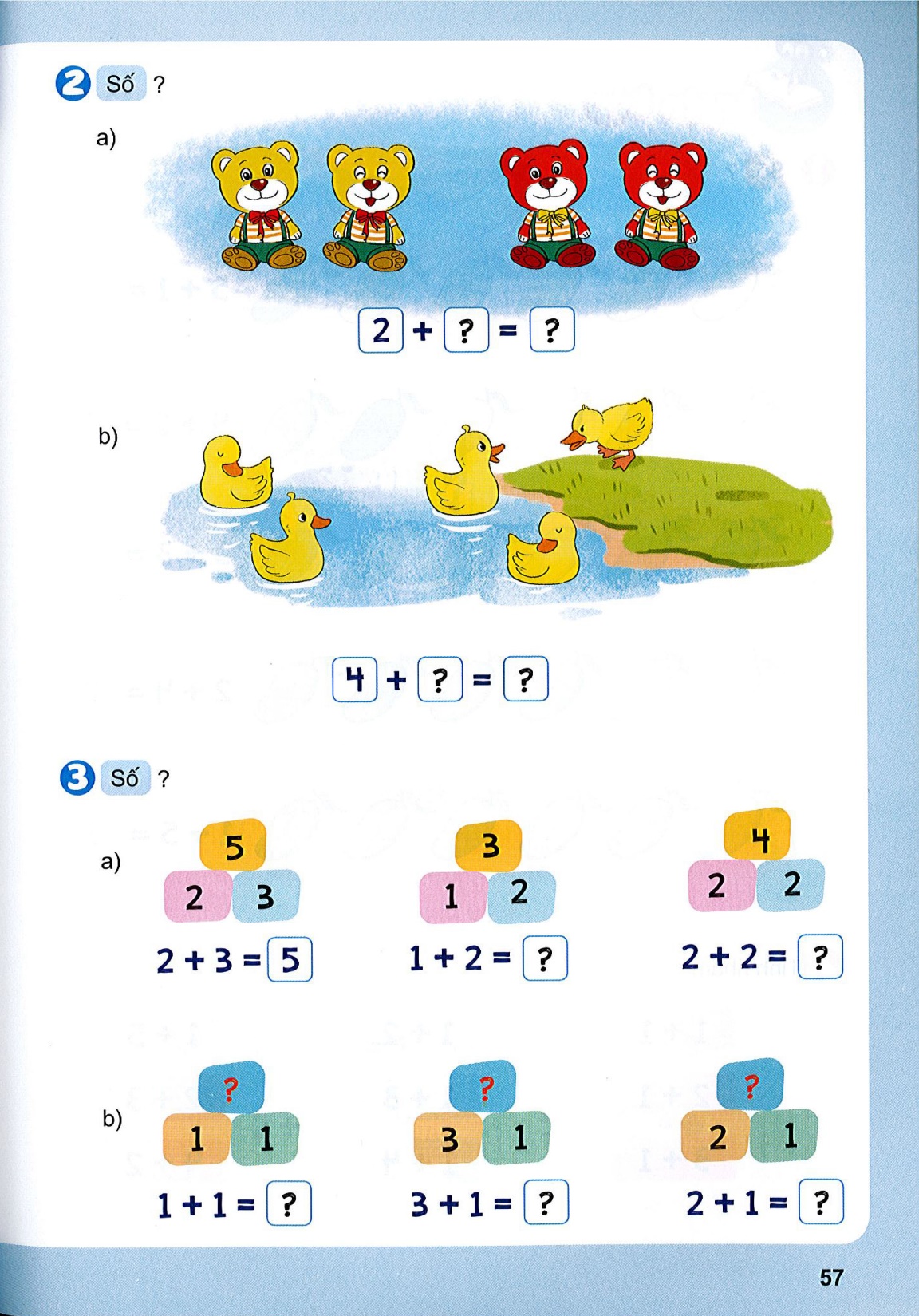 2 +   ?   =   ?
4
2
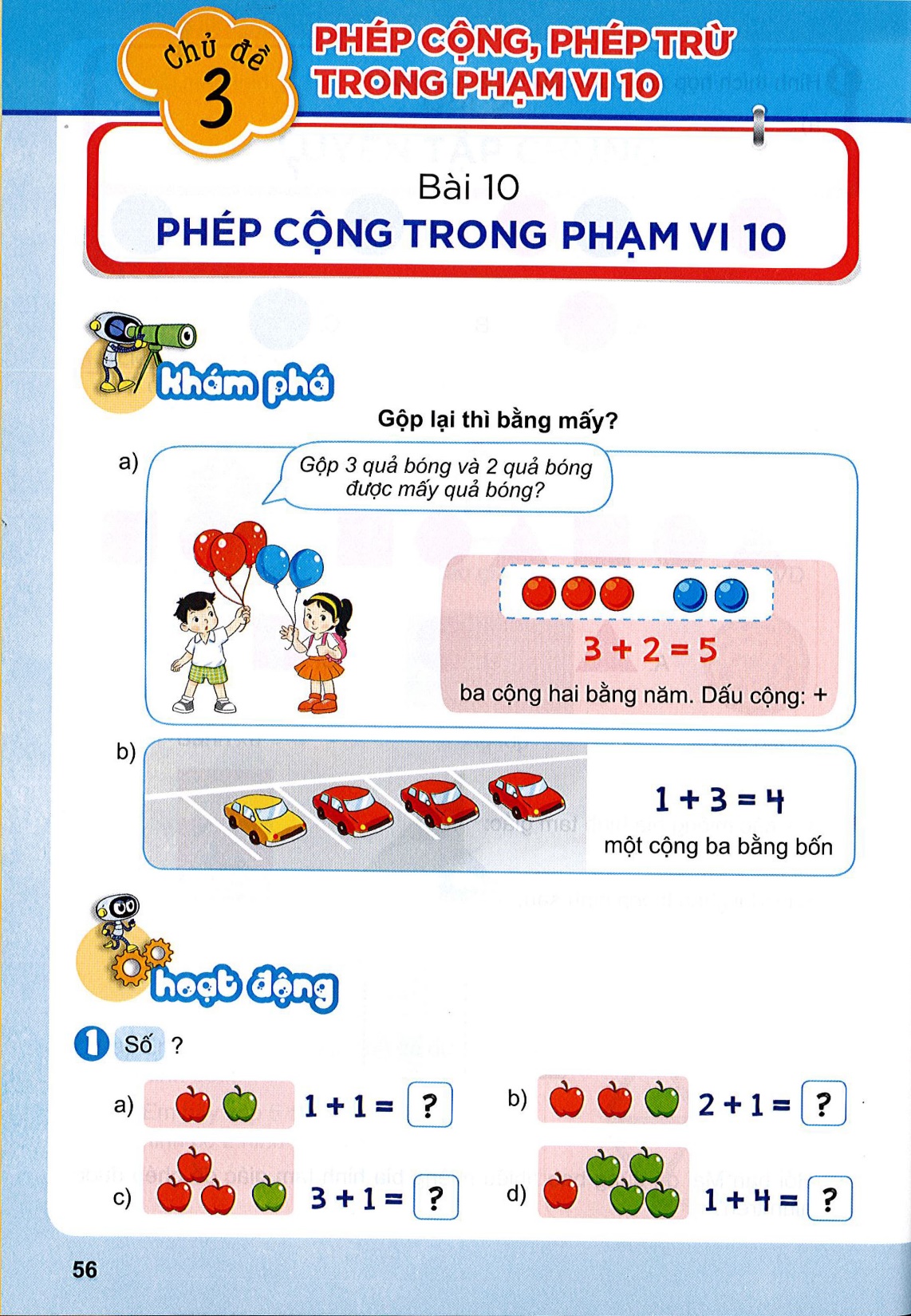 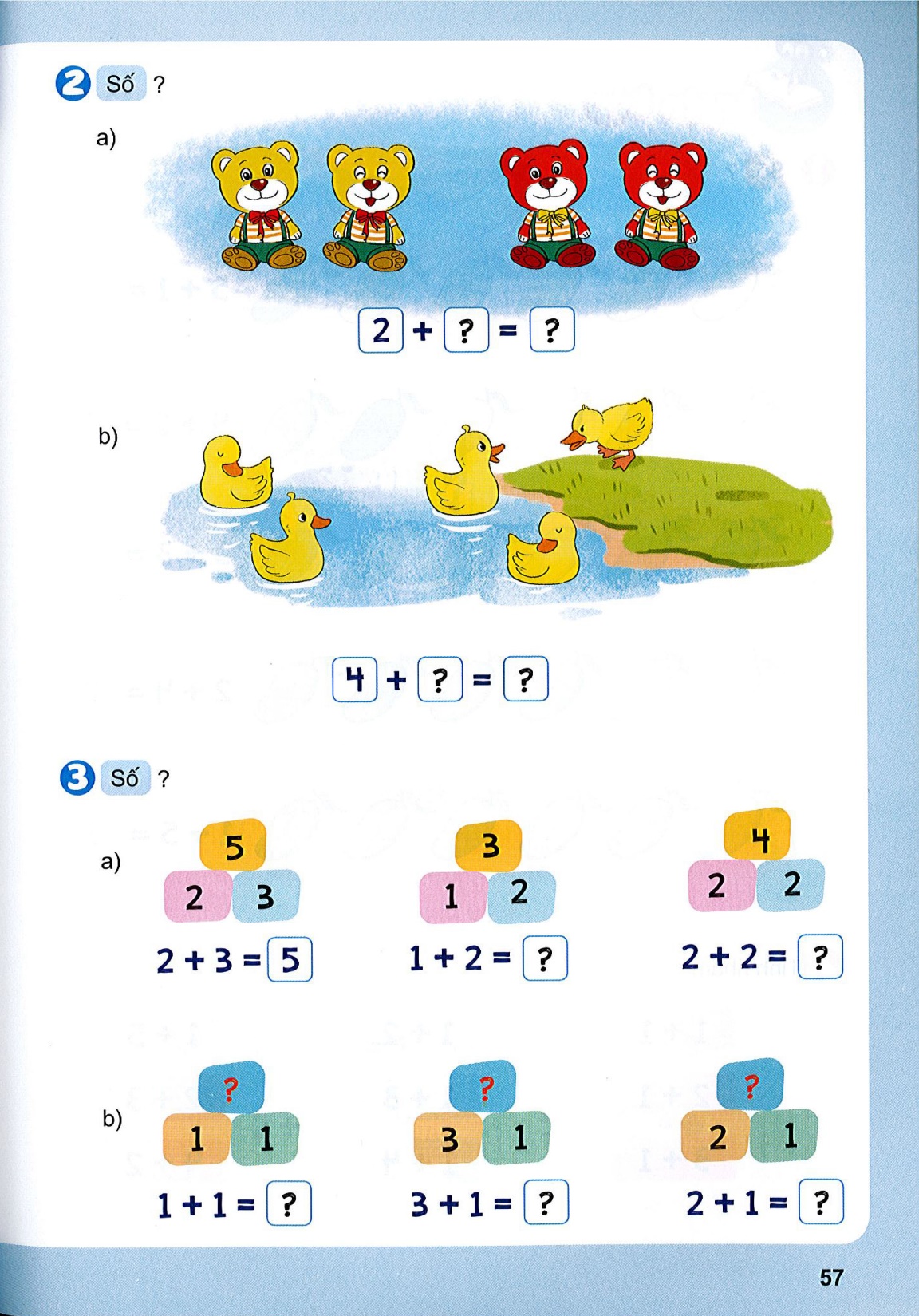 5
1
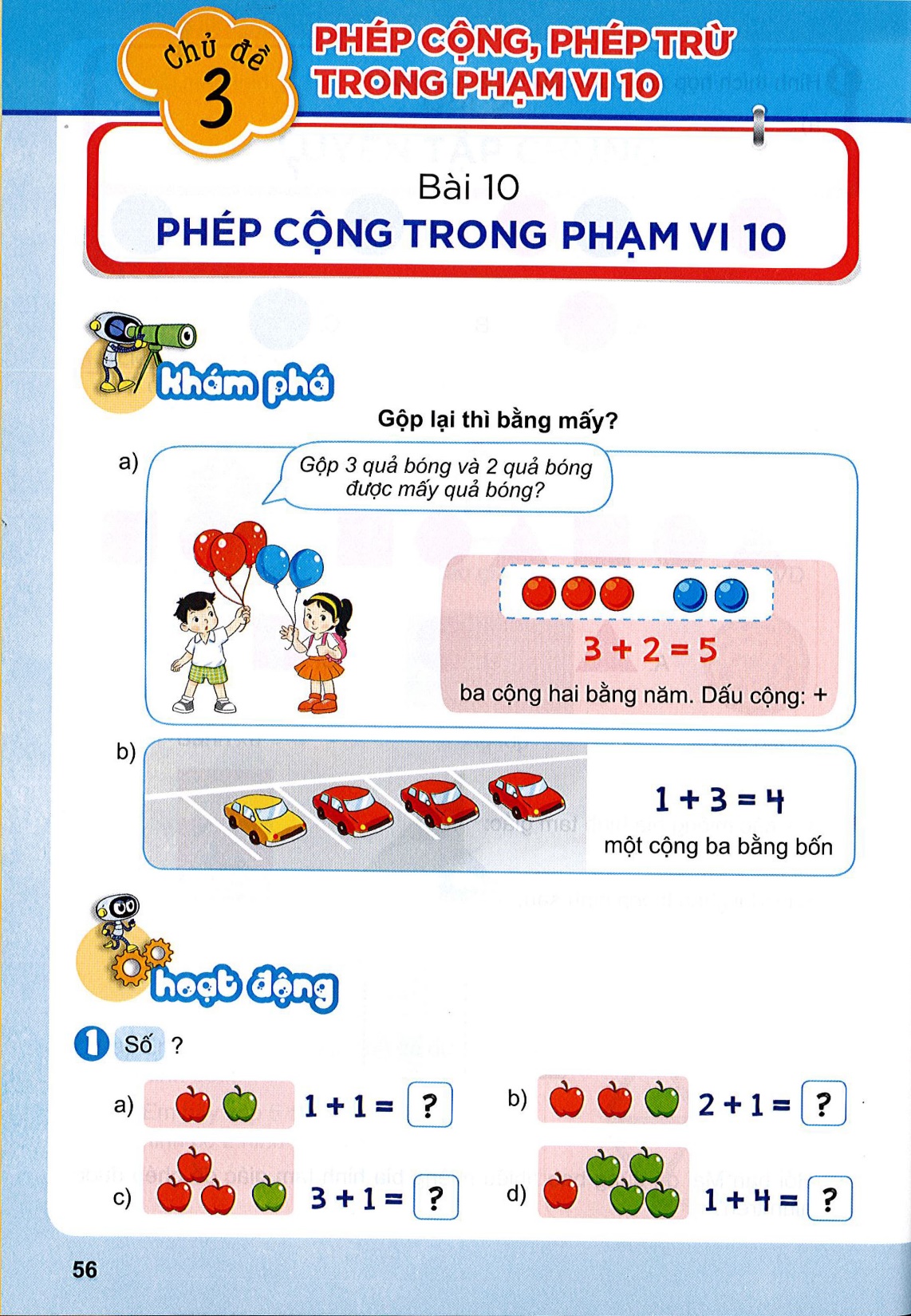 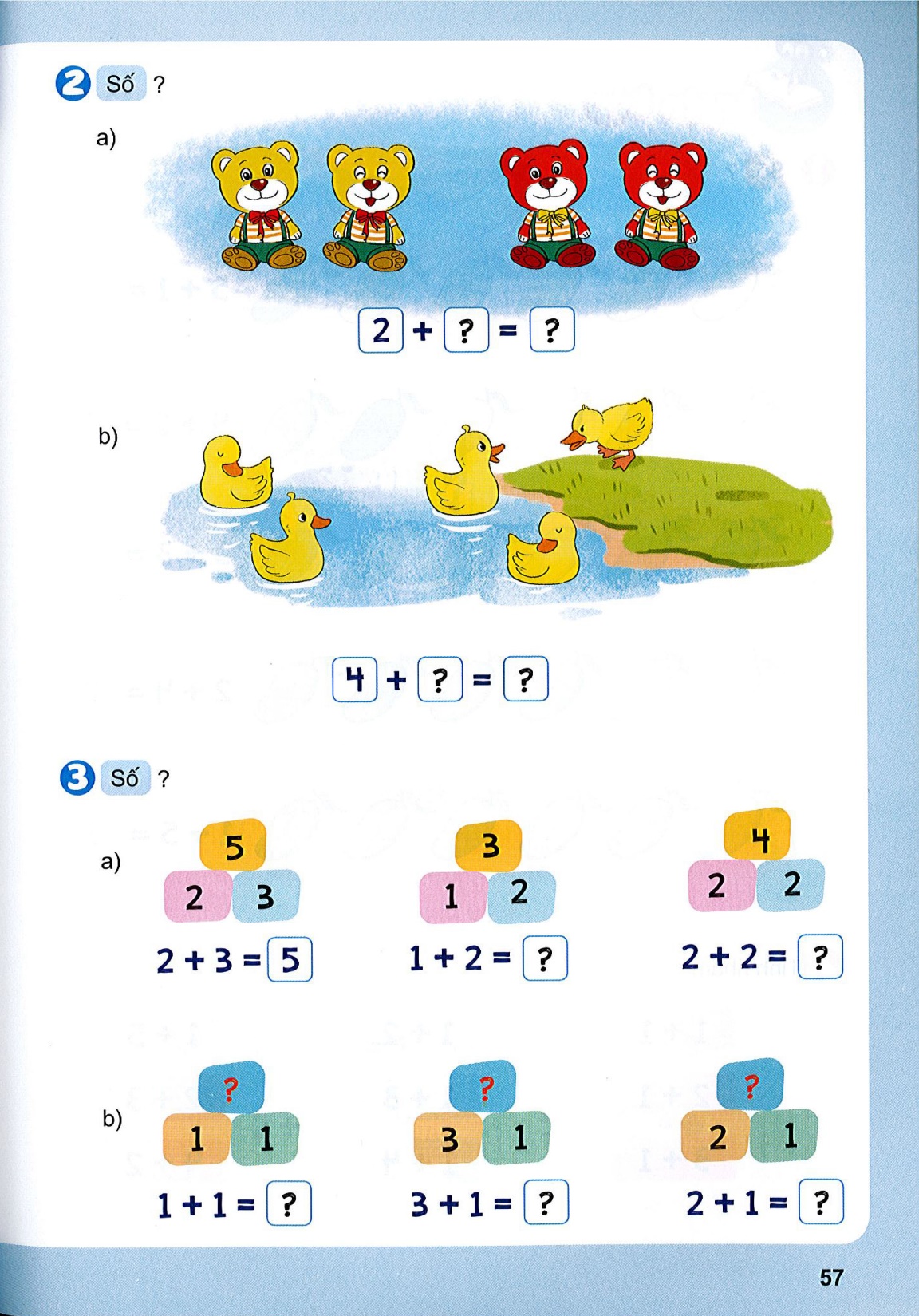 4
3
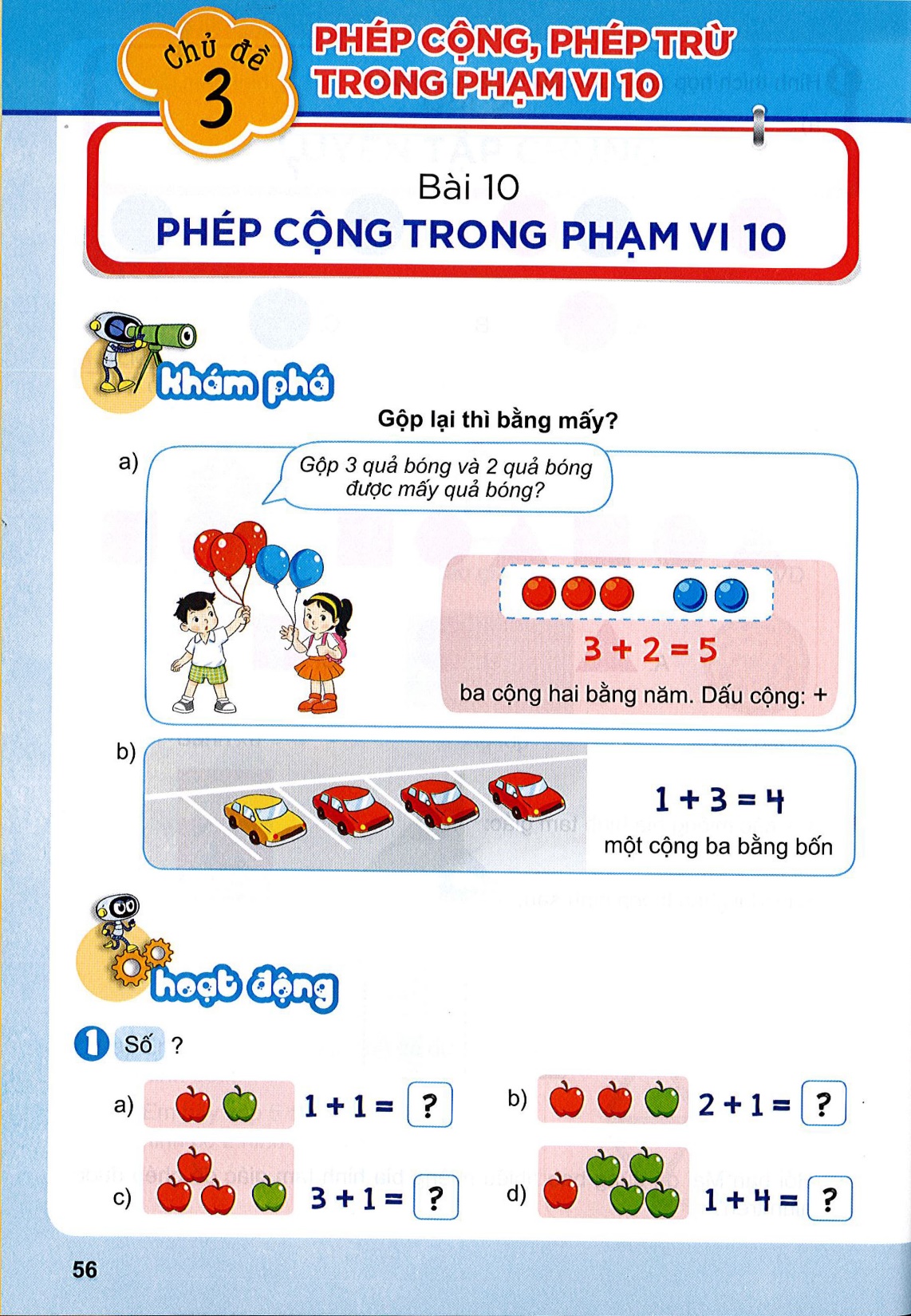 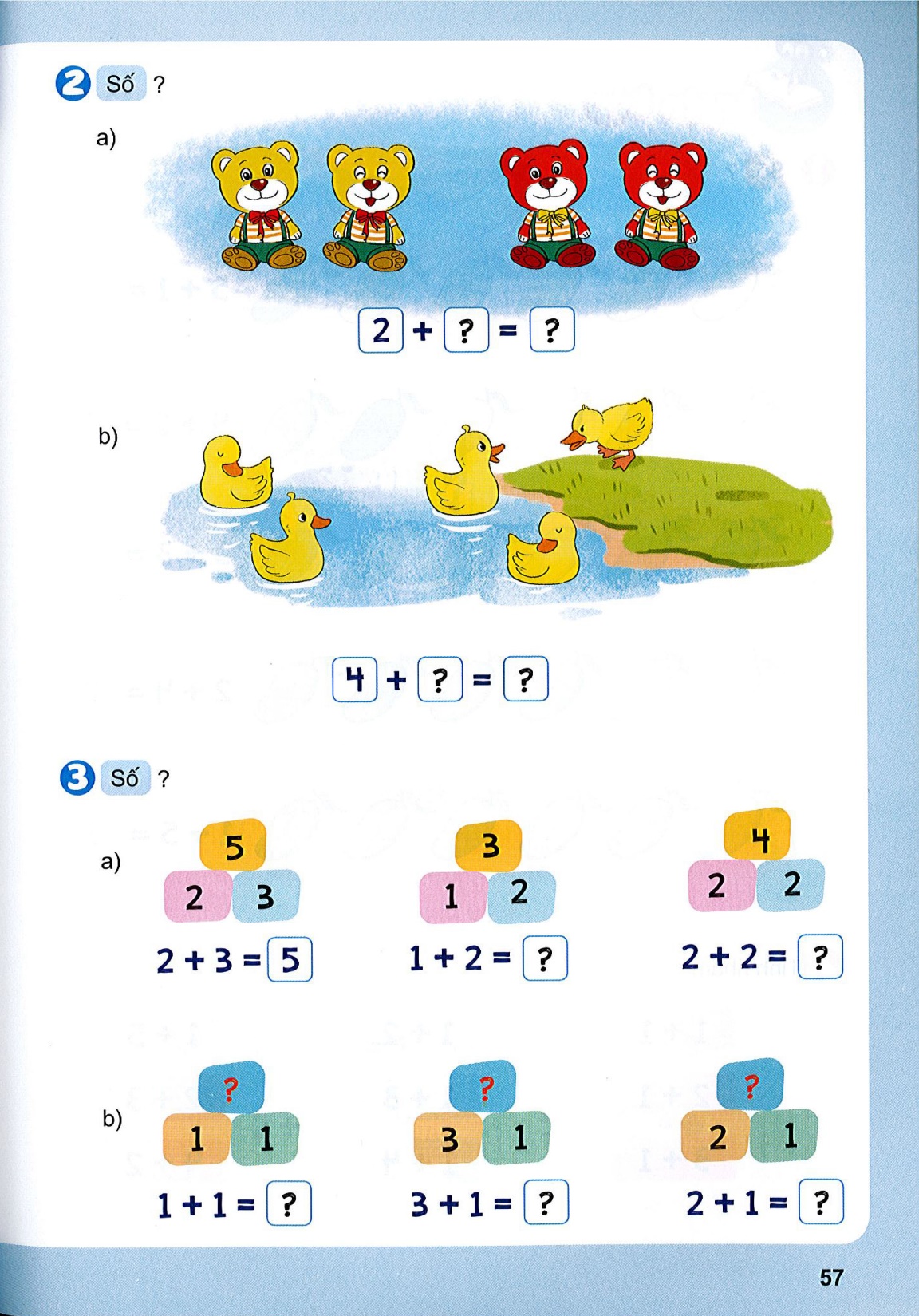 3
4
2